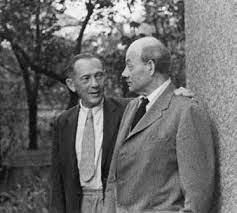 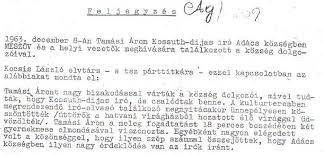 Tamási áron színdarabjai
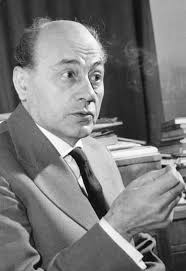 - a Feles ex Machina csapat munkája -
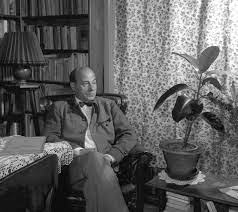 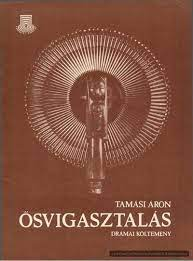 Az első színmŰve: Ősvigasztalás
Tamási Áron 1924-ben írta első színdarabját, az Ősvigasztalást.
Amerikában alkotta,ahol igazán magányosnak érezte magát, hiszen menyasszonya sem volt vele, és az amerikai életformát is idegennek érezte.

A darab főszereplője is egy magányos székely férfi.
Székely fás (1929)
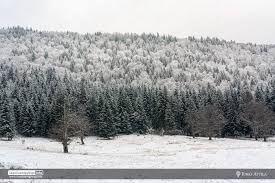 Ez csupán kétszereplős darab, amelyben egy modern nő társalog egy hagyománytisztelő férfival.

1929. február 6-án mutatták be először, és a férfi szerepet maga Tamási Áron játszotta.
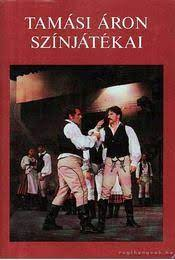 Néppártiak(1931)
Komédia, társadalmi üzenettel, mely a biztosító társaságok által becsapott szegények mellett áll ki .

1934. június 7-én játszották először a Margitszigeti Íróhét alkalmával.
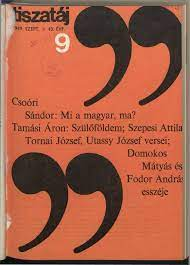 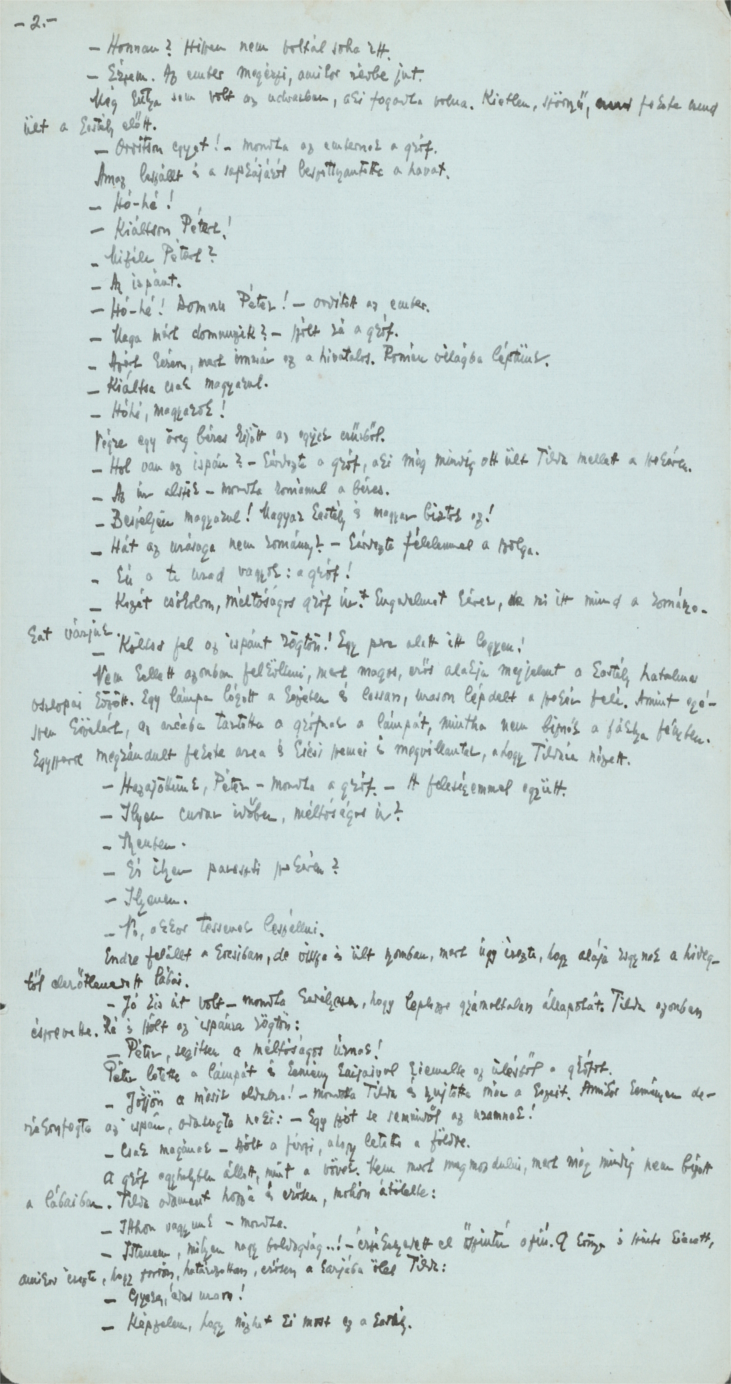 Görgeteg(1933)
Az Országos Kamara Színházban került bemutatásra 1933. május 7-én. 

Ennek a színműnek az alapja egy székely népmese, A huszár és a szolgáló. 

A mű célja, hogy a székely népi értékekből bemutasson valamit a városi közönségnek.
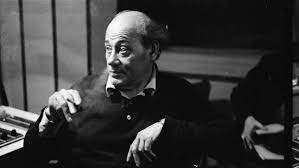 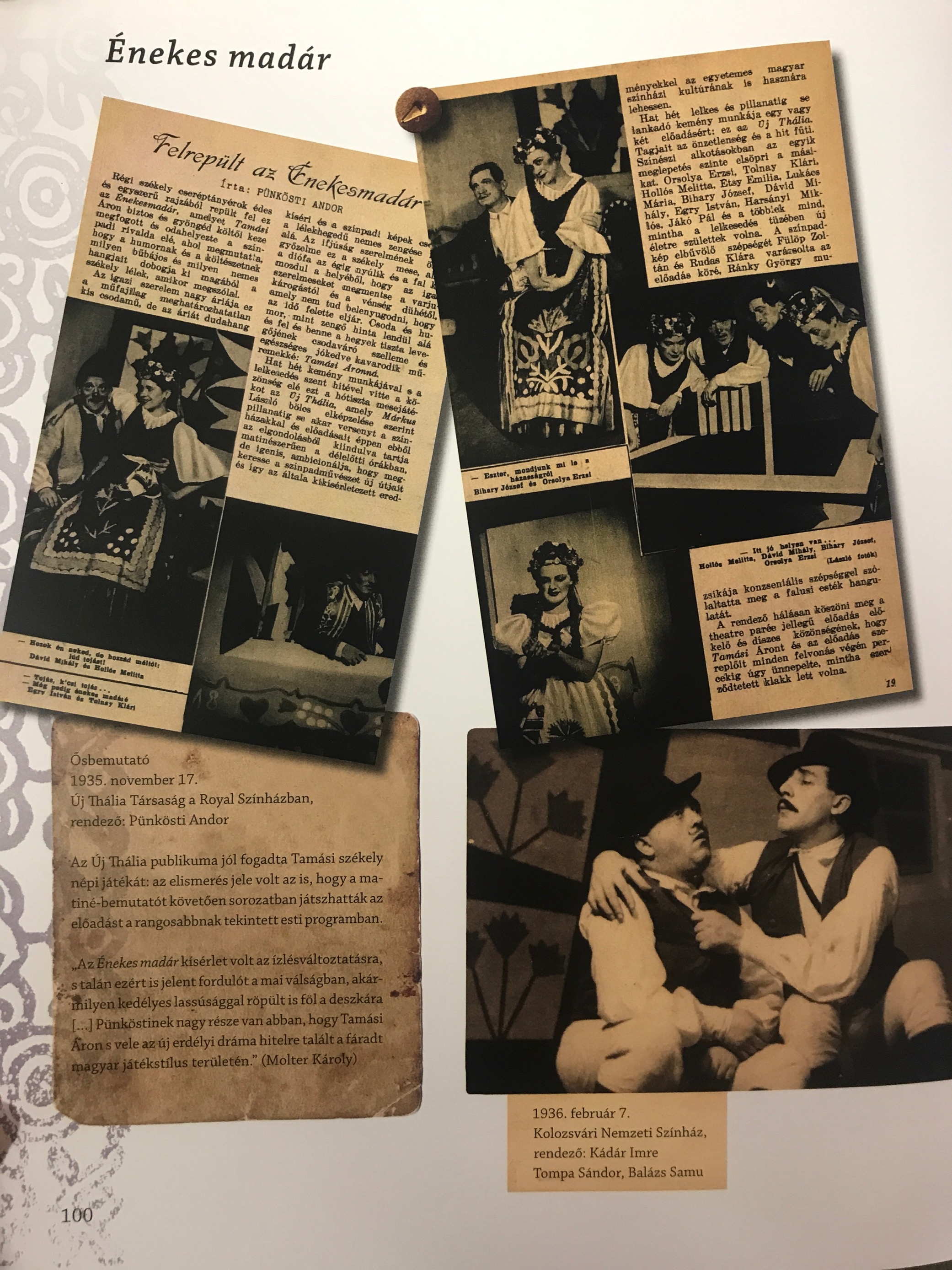 Énekes Madár(1933)
A székely népi játék a mese és a dráma tulajdonságait ötvözi.

1934. október 
18 -án már a Budapesti Rádióban hangjátékként
elhangzik. 

Első bemutatója a Thália Színházban volt 1935. november 17-én.

A színdarabot a felvidéki Magyar Írás közölte.
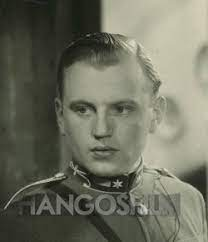 Az énekes madár előadása a nemzeti színházban
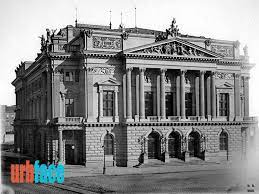 Ezt a darabot mutatta be elsőnek Tamási Árontól a Nemzeti
 Színház.  

1933 - ban még visszautasították a darab bemutatását, de 1939. szeptember 16-án bemutatásra került, amikor már Németh Antal volt az igazgató.

 A kis Magdót a nagyon híres színésznő,
 Szeleczky Zita játszotta.

További színészek: Apáthy Imre, Gobbi Hilda, Ághy Erzsi, Makláry Zoltán, Hosszú Zoltán.
Mennyi szépség, mennyi ember igazság, mennyi lélek árad itt Tamási bőségszarujából!
(mondta Németh Antal színházigazgató)
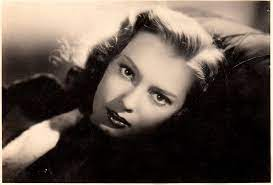 Tamási Áron színdarabjainak hatása
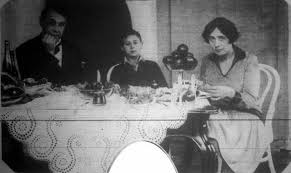 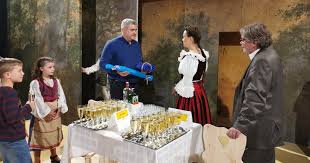 Különleges, addig nem ismert stílussal találkozott a nézőközönség Tamási Áron színdarabjai megtekintése során. A komoly, egész nemzetet érintő téma, különleges stílussal párosult. A tündéri realista meseszövés különleges színpadi megoldásokat követelt.
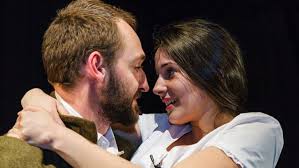 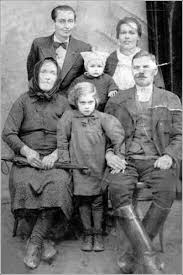 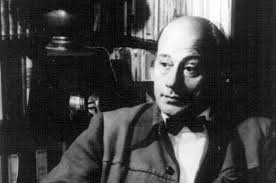 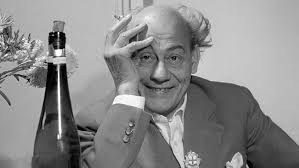 Köszönjük figyelmüket!
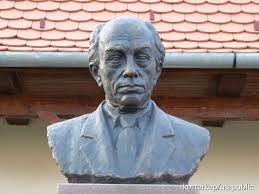 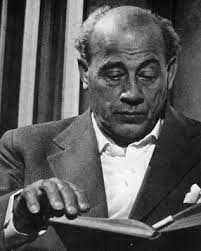 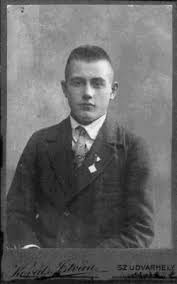 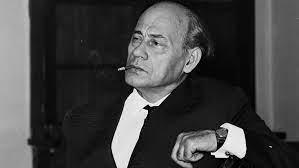 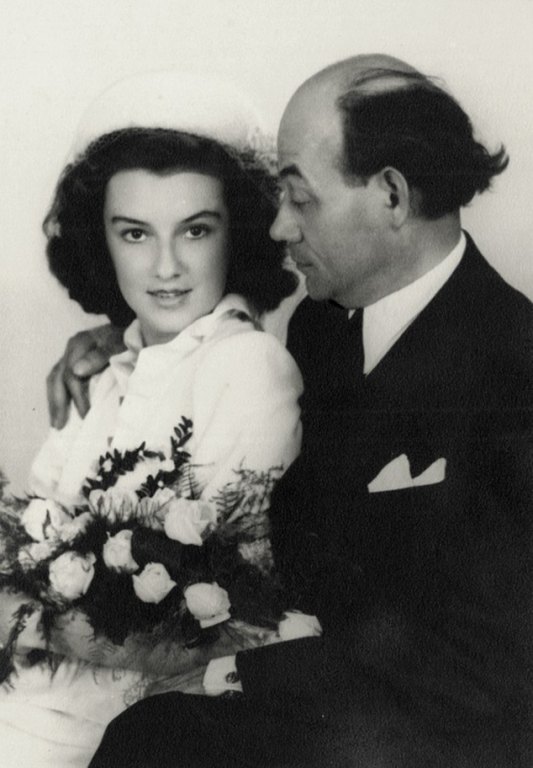 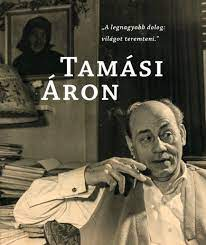